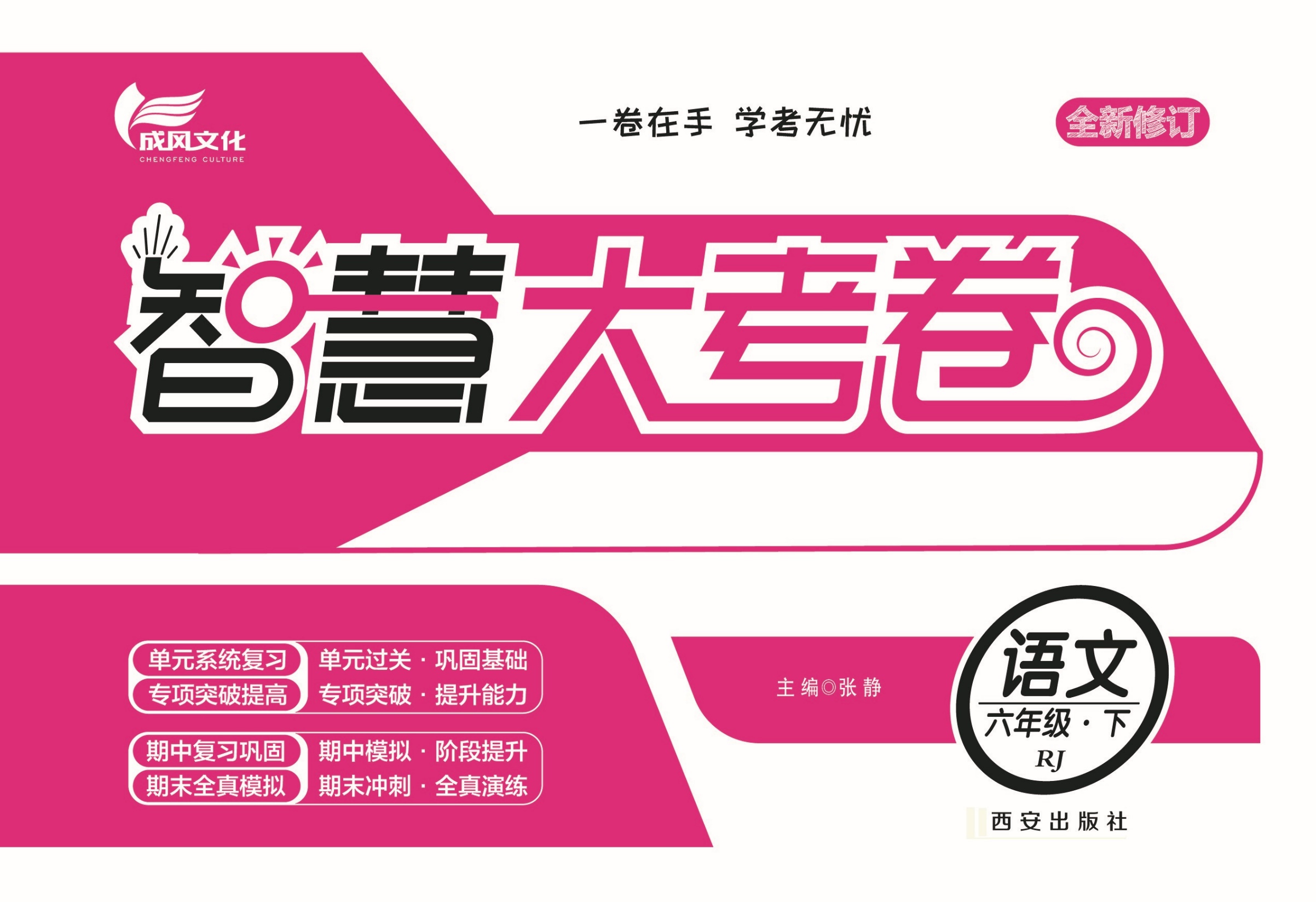 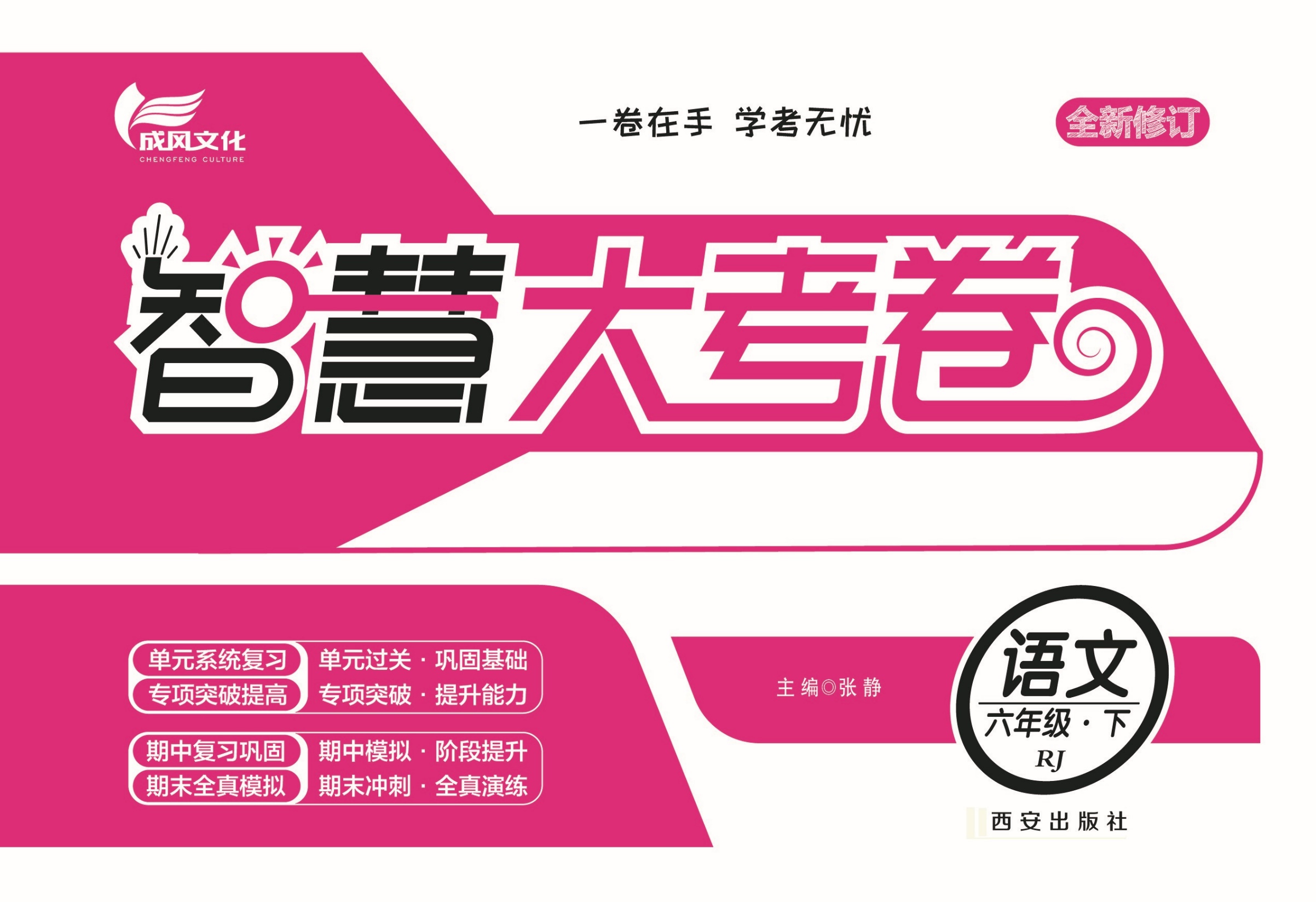 《大考卷》6人语下教用
第一、二单元阶段过关测试卷
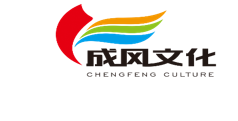 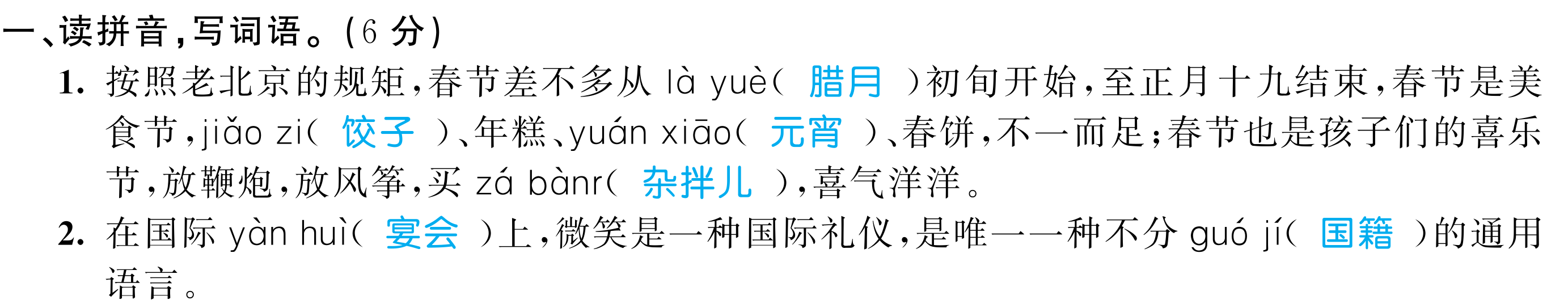 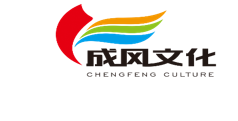 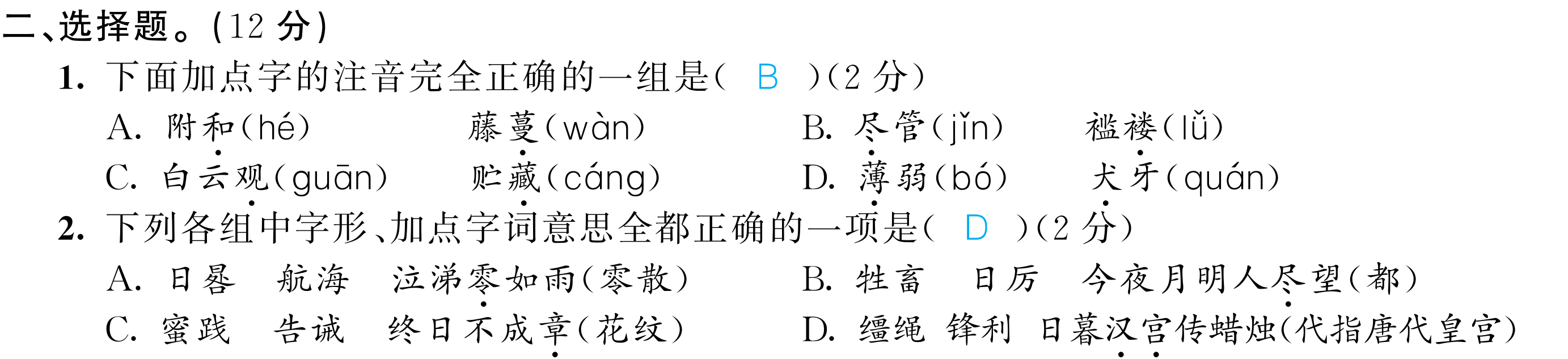 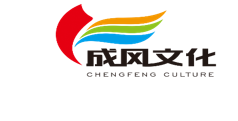 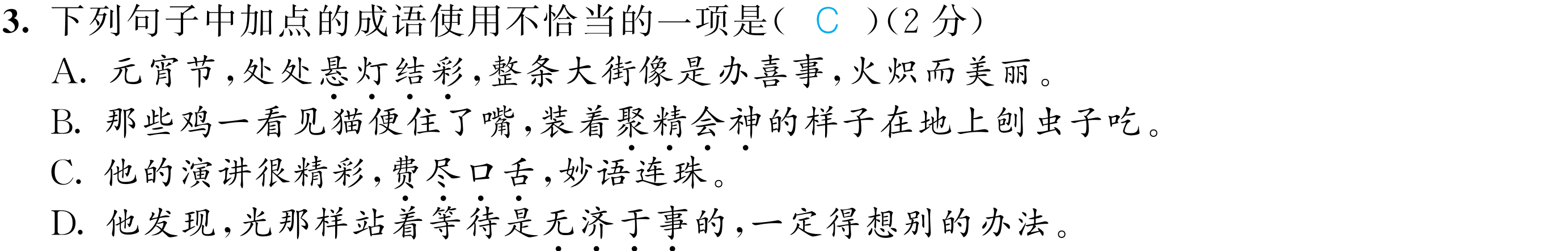 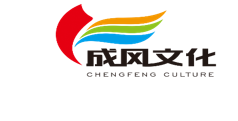 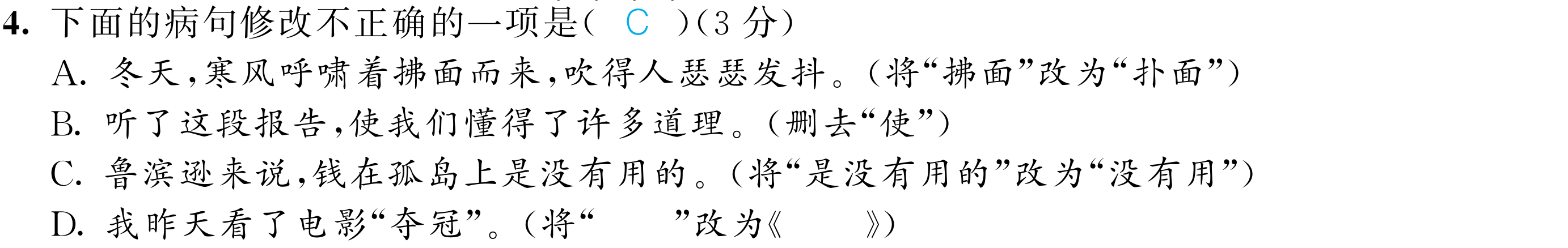 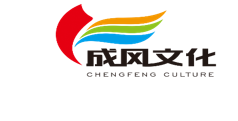 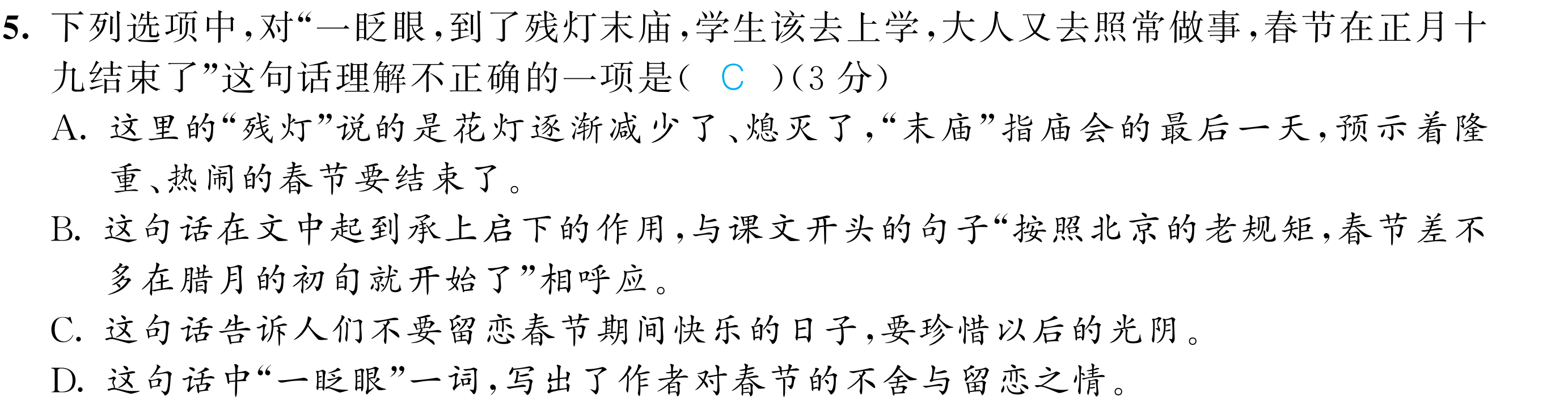 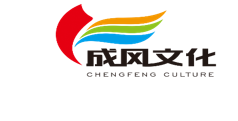 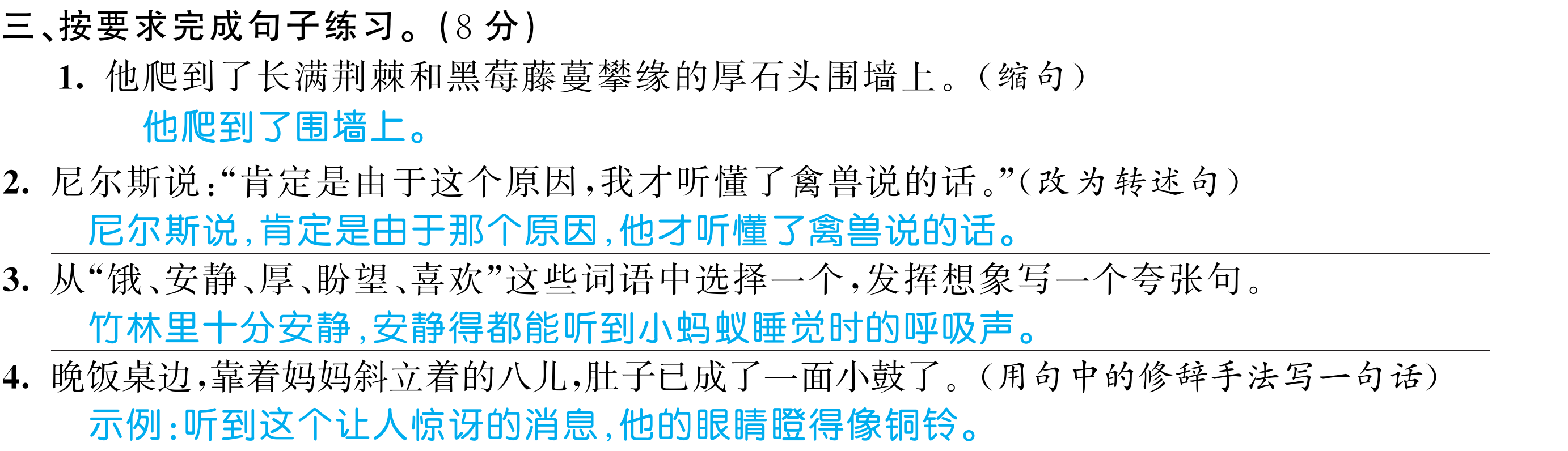 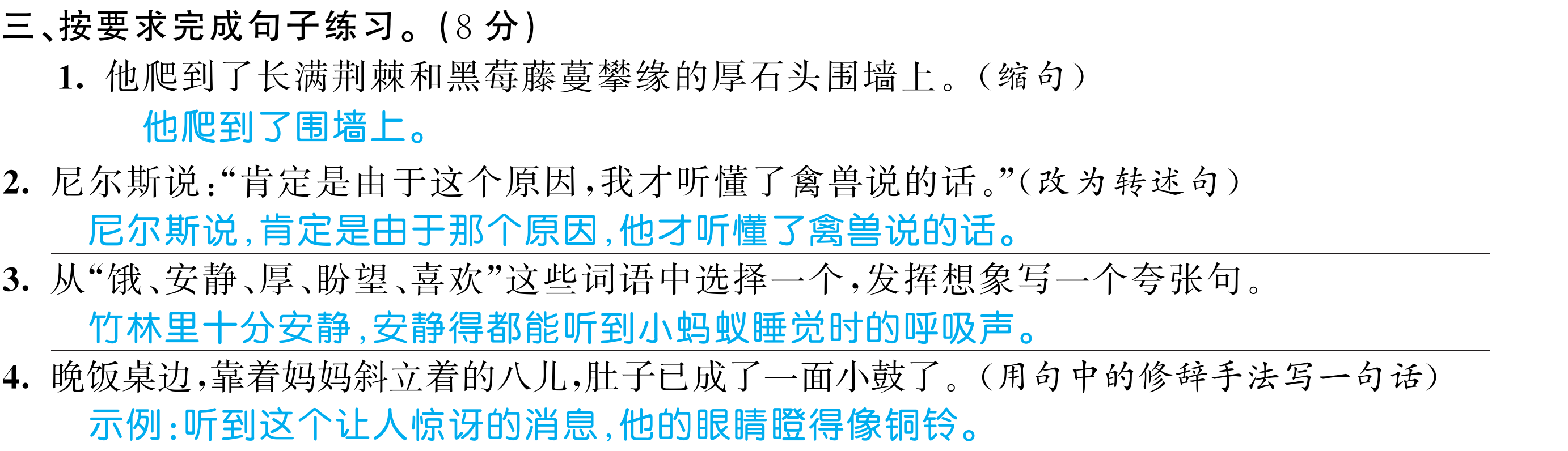 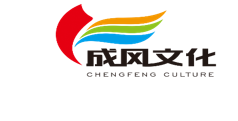 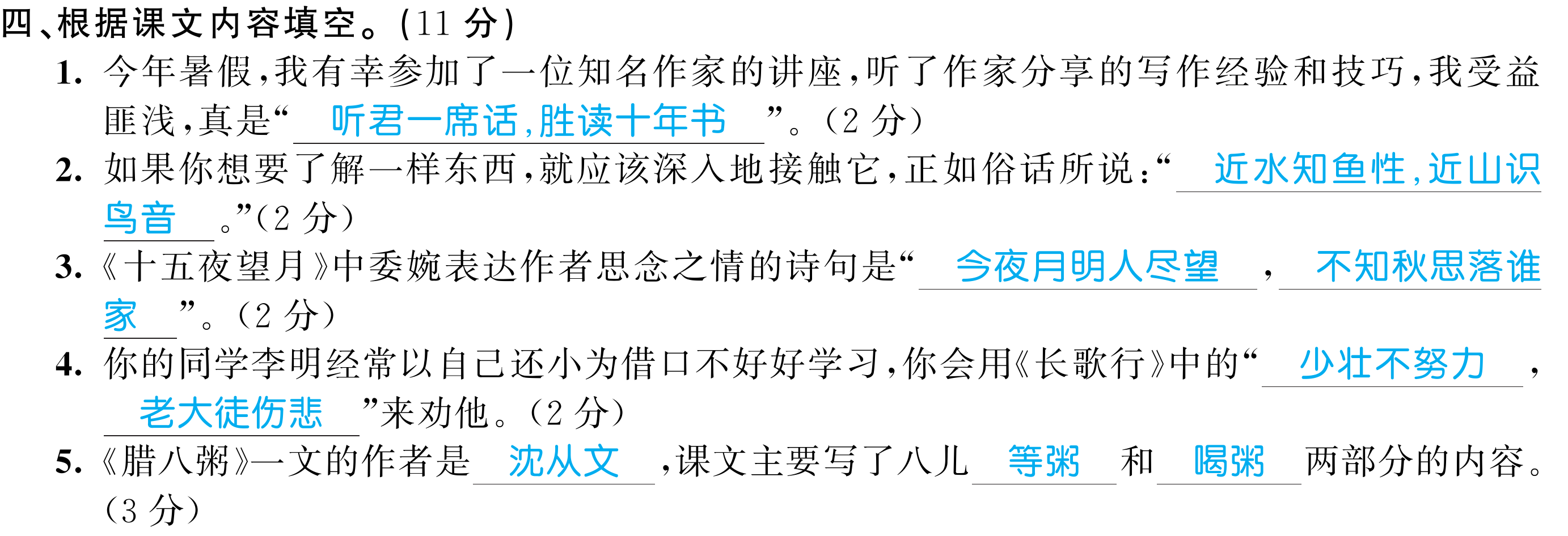 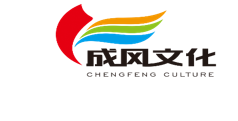 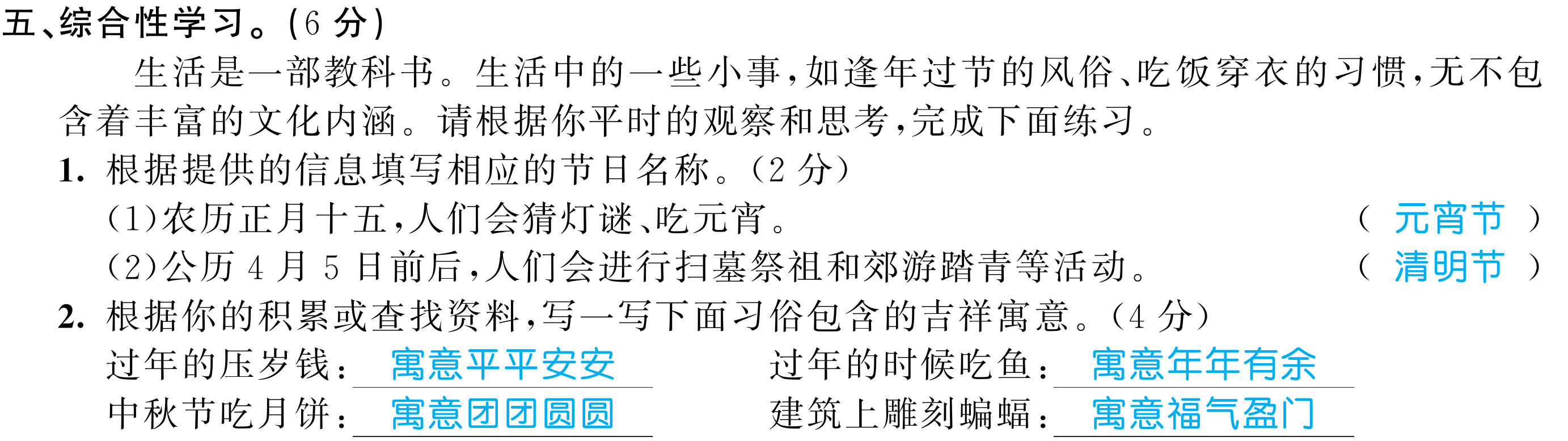 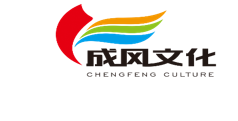 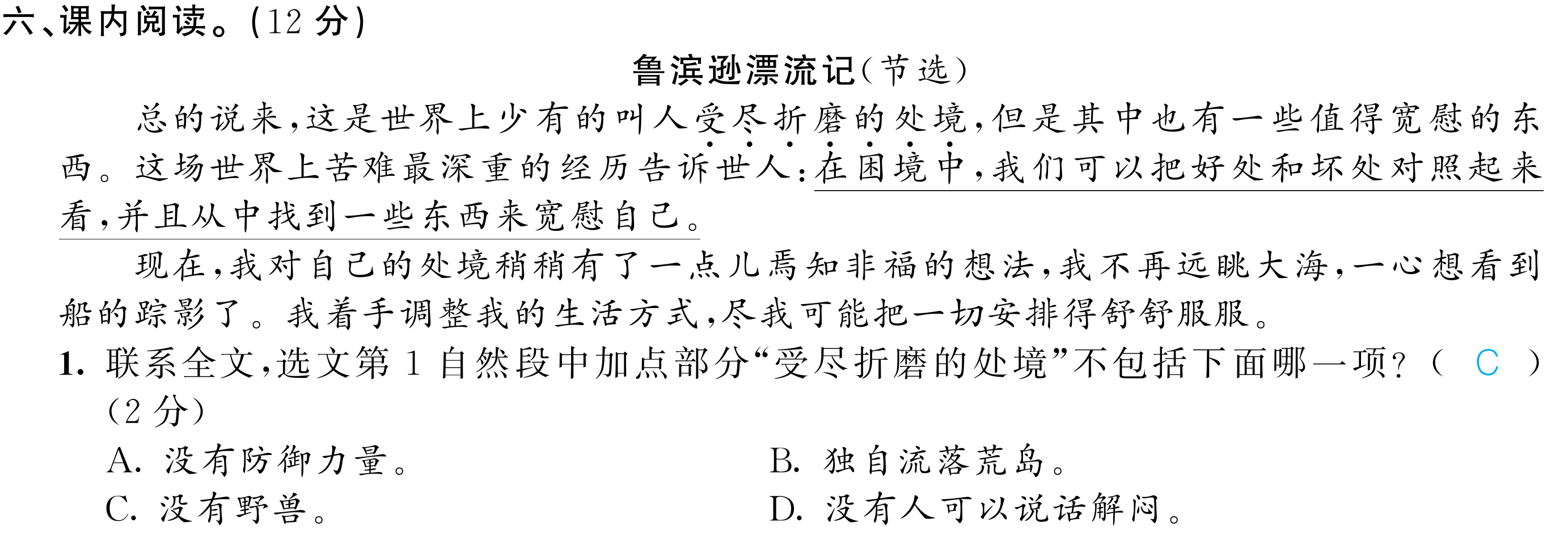 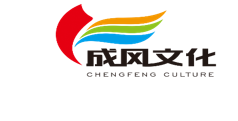 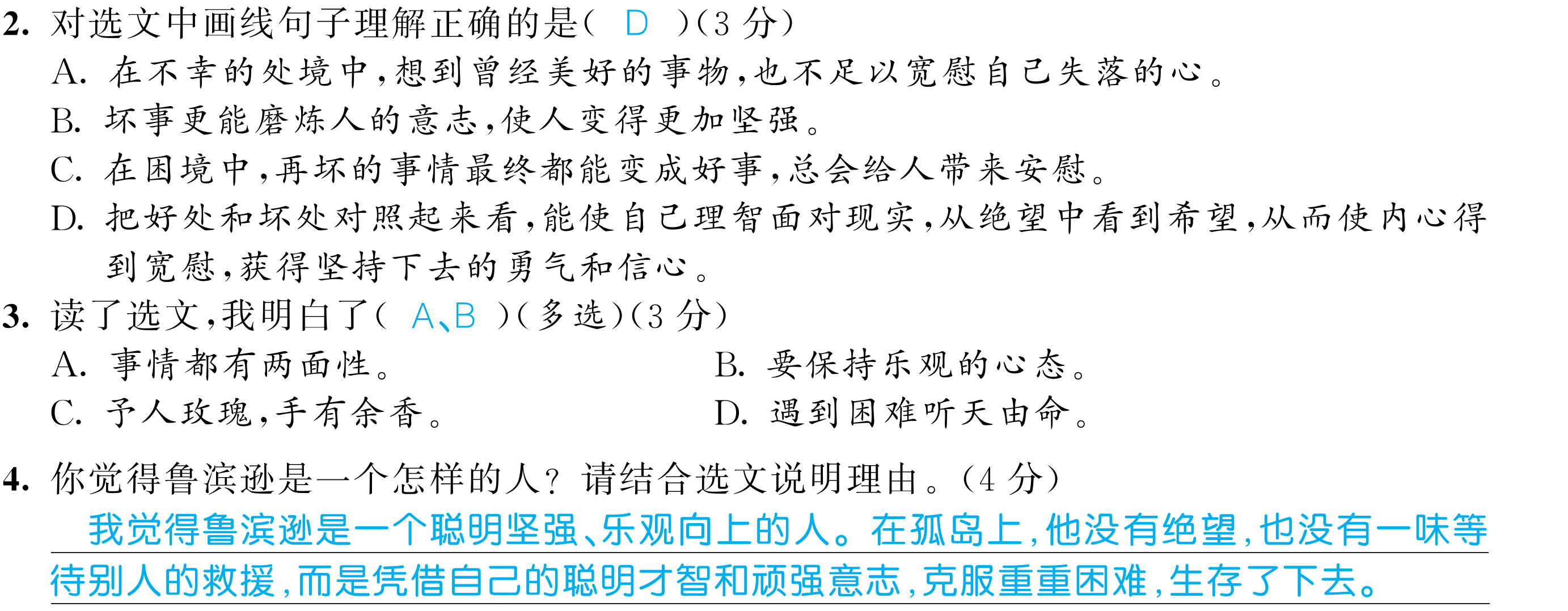 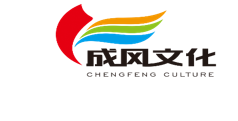 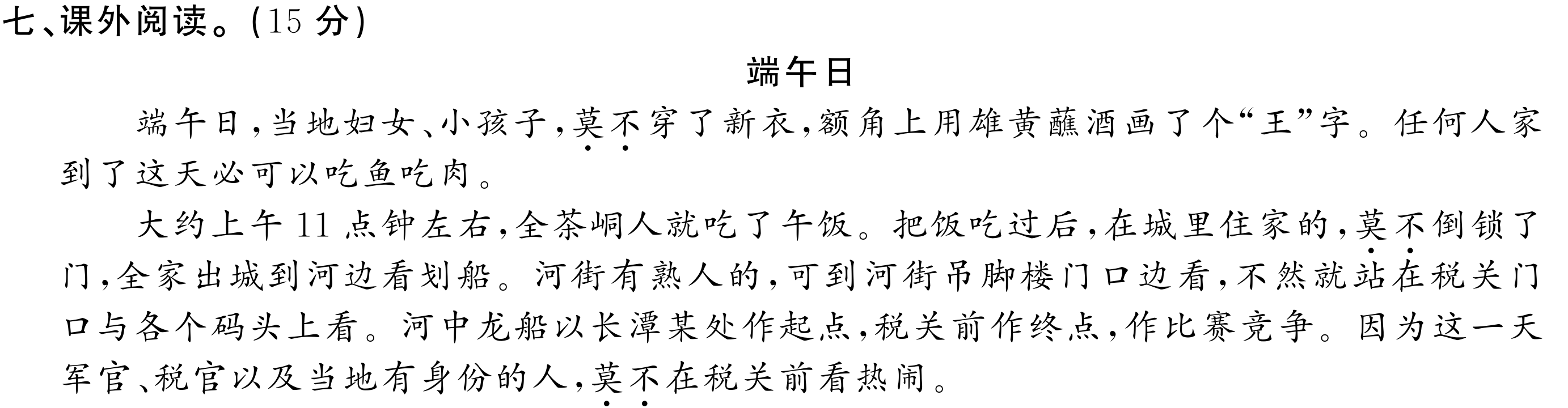 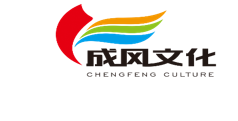 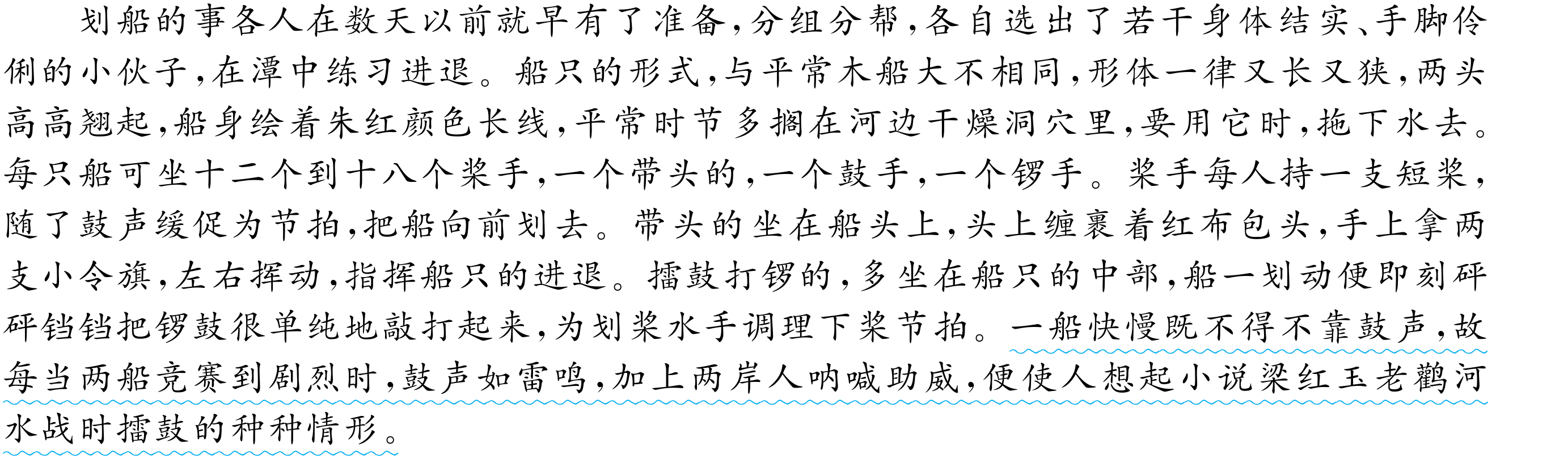 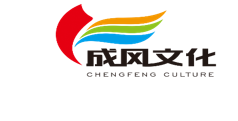 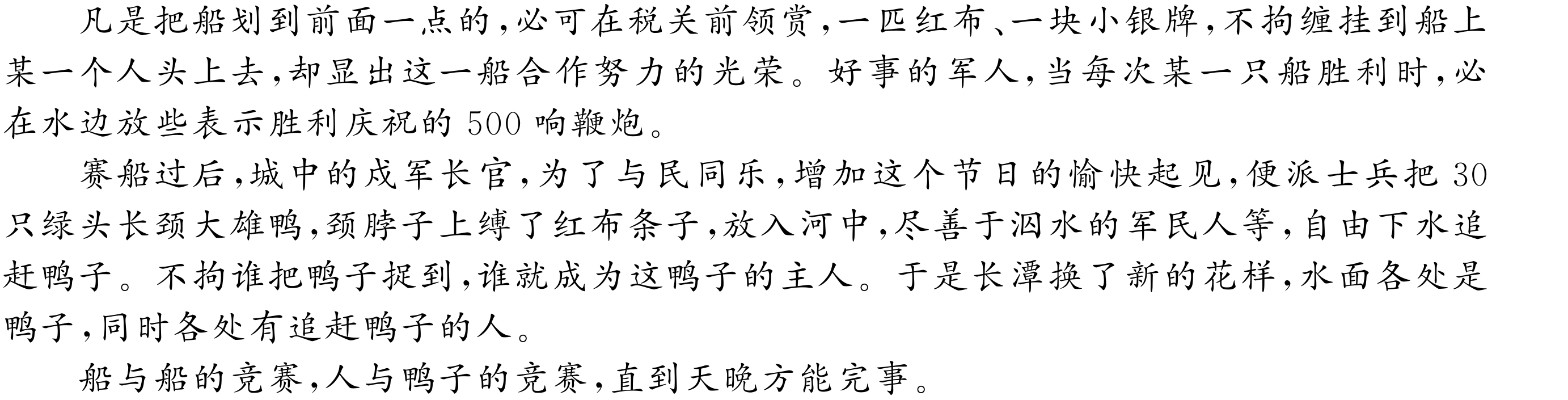 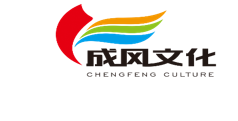 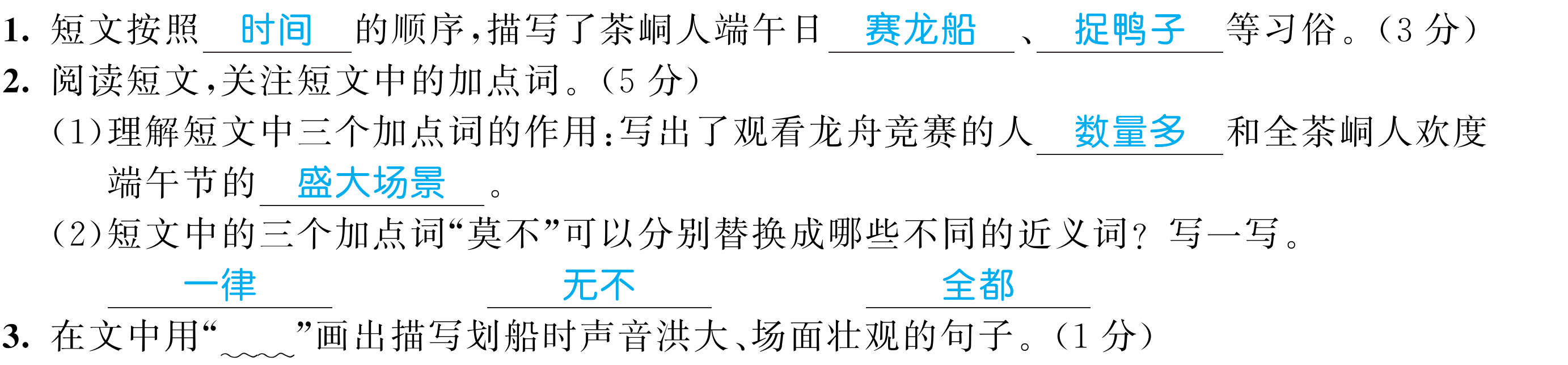 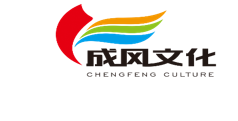 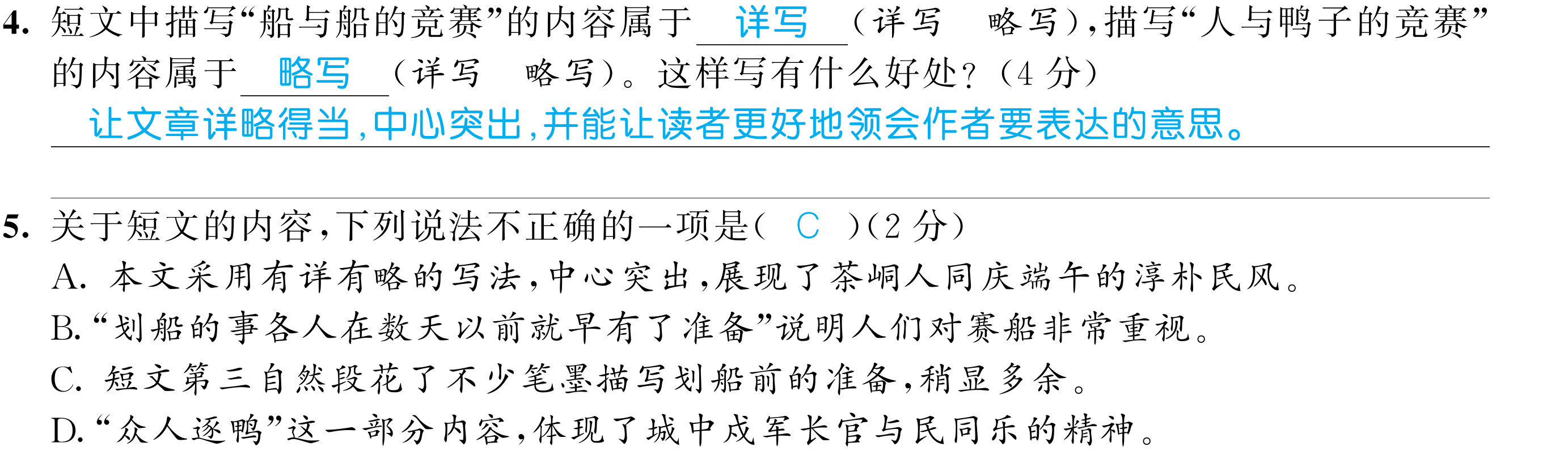 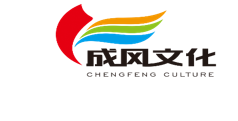 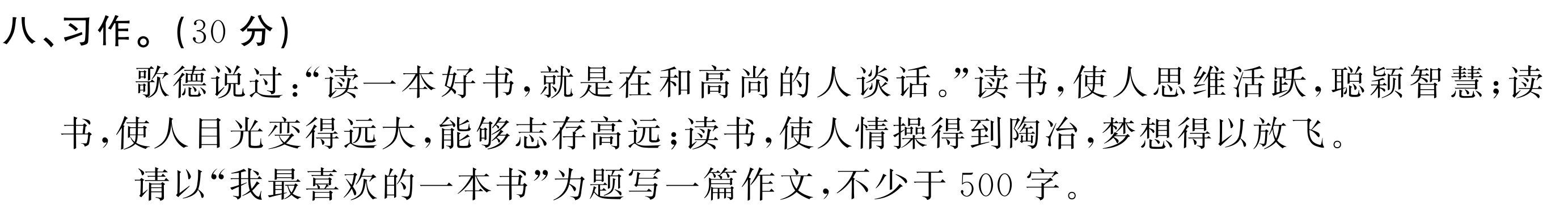 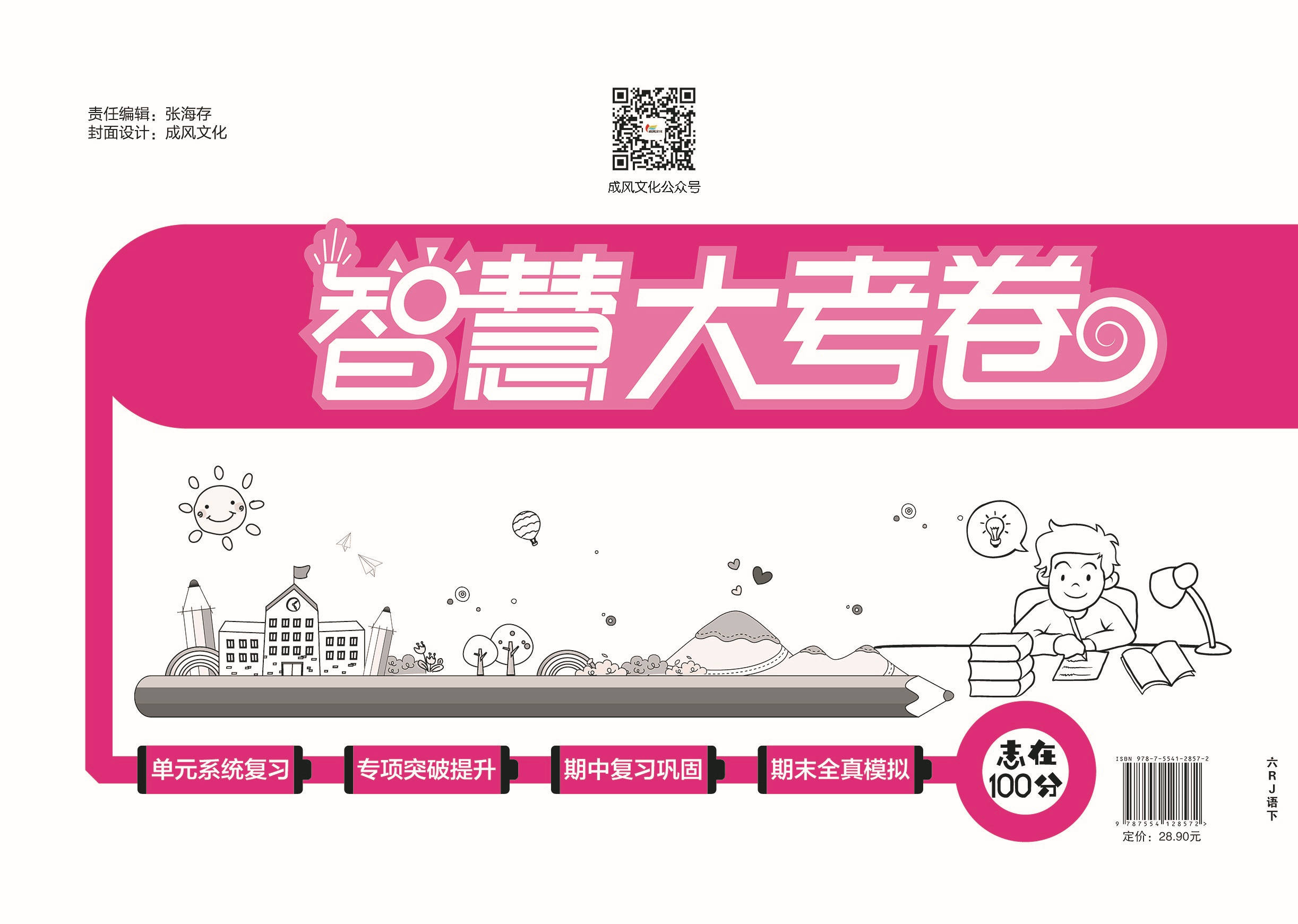